KONOPÍ
droga
nebo
účinný lék?
Kapustová Kamila
Marihuana je v mnohém odlišná od běžných pouličních drog, například způsobem konzumace. Konopí si uživatel nepíchá do žíly a ani ho nešňupe, ale v podstatě civilizovaně si konopí vykouří nebo sní.
Co je MARIHUANA?
Marihuana je termín používaný k označení vysušených květů, semen a listů indického konopí. Na ulici se používá řada dalších názvů, například: špek, ganja, tráva, brčko, rostlina, joint, hulení, zelí, marijánka, skéro, maruška… 

 Hašiš je jinou formou této drogy a vyrábí se z pryskyřice květů indického konopí. Nazývá se též haš, šit nebo bahno a je přibližně šestkrát silnější než marihuana.
„Kanabis“ popisuje všechny drogy vyrobené z indického konopí – včetně marihuany a hašiše. 

 Bez ohledu na použitý název je tato droga halucinogen – tedy látka, která narušuje způsob, jakým mysl jedince vnímá okolní svět. 

Chemická látka v kanabisu, která toto narušené vnímání vytváří, se nazývá „THC“. Množství THC obsažené v jednotlivých dávkách marihuany se může podstatně lišit, ale obecně lze říct, že v poslední době se množství THC v pěstovaných rostlinách zvýšilo.
MARIHUANA
JAKO
LÉK
Lékařská marihuana – jak a co léčí?
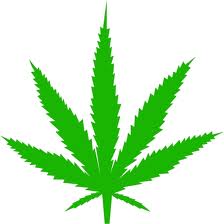 Marihuana má vysoké účinky na centrální nervové ústrojí. Když si zakouříte marihuanu, tak má ze začátku účinky povzbuzující a následně vás zklidní a sníží napětí či stres.  
 Marihuana může působit jako analgetikum proti migrénám či křečím. Dalšími nemocemi, na které se zaměřuje, jsou například epilepsie, roztroušená skleróza, Parkinsonova nemoc… U epileptiků je to velmi výborný pomocník. Snižuje totiž frekvenci a intenzitu jejich záchvatů. Je prokázáno, že 60% epileptiků má snížený počet záchvatů! U lidí trpících roztroušenou sklerózou je známo odumírání nervů, kterému marihuana zabraňuje.
Využití marihuany v léčbě je dnes velmi slýchané i u neléčitelných nemocí, jako je například HIV až po její konečné stádium AIDS. Používá se například v terminálním stádiu této nemoci pro utišení bolesti. Kanabinoidní receptory prý dodávají buňkám nástroje, aby se mohly bránit proti infekci HIV. Jeden výzkum ukázal, že když byly zdravé buňky umístěny do vzorku s virem HIV spolu s dávkou kanabinoidů, buňky, které by byly za normálních okolností velice rychle infikovány, jednoduše odepřely vstup viru a chovaly se, jako by pro ně virus nebyl žádnou hrozbou.
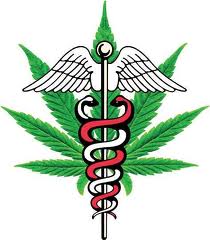 Další výzkumy ukazují, že by bylo možné léčit pomocí marihuany i zhoubné nádory. Vědci prokázali, že látky nacházející se v konopí dokážou usmrtit zmutované buňky vytvářející například rakovinu. 
 Marihuana je také často využívána při nevolnostech, nechutenství, zvracení, kachexii či anorexii. Marihuana potlačuje nechutenství, člověk po ní dostane chuť na jídlo. Takže za pomoci marihuany dokáže nemocný přijímat potravu, tedy živiny, které jsou k životu nezbytné.
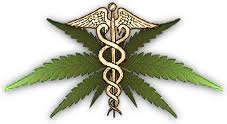 FORMY UŽÍVÁNÍ
LÉKAŘSKÉ MARIHUANY
Konopná mast  

Potraviny z konopí: Vaření s marihuanou je záležitost pro každého amatérského kuchaře. Z konopí lze uvařit spousty produktů, jako například různé keksy nebo buchtu, konopné máslo i čokoládu nebo koláčky. 

Fénixovy slzy: Je velmi silný extrakt (až 97% THC) z konopných samičích květů. Podle lidí, kteří mají s léčbou Fénixovými slzami zkušenost, dokáže vyléčit spoustu nemocí. Například rakovina, cukrovka, crohnova choroba a další…
Konopná tinktura: Hned po konopné masti je to druhým nejužívanějším produktem z marihuany. Nejčastěji se užívá na bolavé klouby, zuby, opary, afty, ale třeba i na akné nebo jako prevence před nemocí. Velmi dobrý pomocník do domácnosti. 

Konopný šampon: Proti vypadávání vlasů a lupům. 

Konopný olej: Pro zdravou a svěží pokožku, využití například na masáže.
MARIHUANA
JAKO
DROGA
Škodlivé účinky marihuany
Okamžité účinky užívání marihuany zahrnují zrychlený srdeční tep, dezorientaci, nedostatečnou koordinaci těla, často následovanou depresí nebo ospalostí. Někteří uživatelé trpí záchvaty paniky nebo úzkosti.

Problém zde však nekončí. Dle vědeckých studií zůstává aktivní složka marihuany, tedy THC, v těle několik týdnů nebo i déle.
Kouř marihuany obsahuje o 50 až 70 % více karcinogenních látek než tabákový kouř. Jedna významná výzkumná studie tvrdila, že jediný joint marihuany může plíce poškodit až tak, jako pět běžných cigaret vykouřených v krátkém sledu za sebou.
Dlouhodobé kouření marihuany a hašiše způsobuje bronchitidu, zánětlivé onemocnění dýchacího ústrojí.
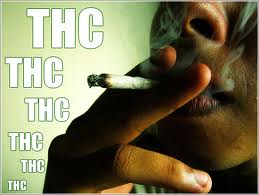 Droga však může ovlivnit více než jen tělesné zdraví. Výzkum v Austrálii v roce 2008 nalezl spojení mezi dlouholetým užíváním marihuany a mozkovými vadami. Toto zjištění podporuje i dřívější výzkum dlouhotrvajících následků užívání marihuany, který u kuřáků marihuany ukázal podobné změny v mozku, jako u těch, kdo užívají jiné široce rozšířené drogy. Řada studií rovněž prokázala spojitost mezi dlouhodobým užíváním marihuany a psychózami.
Marihuana mění strukturu spermatu a deformuje jeho buňky. I malá množství marihuany mohou u mužů způsobit dočasnou neplodnost. 

Studie prokázaly, že duševní funkce lidí, kteří kouřili spoustu marihuany, jsou snížené. THC obsažené v kanabisu narušuje nervové buňky mozku a negativně tak ovlivňuje paměť.
Kanabis je jednou z mála drog, které způsobují abnormální dělení buněk, což vede k těžkým dědičným vadám. Těhotná žena, která pravidelně kouří marihuanu nebo hašiš, může předčasně porodit dítě s nedostatečnou porodní velikostí a hmotností. Během posledních deseti let se uživatelům marihuany narodilo mnoho dětí se sníženou iniciativou a schopností se koncentrovat a jít za svými životními cíly. Studie také naznačily, že předporodní užívání drog může u dětí způsobit vady, duševní nevyváženost a zvýšené riziko výskytu leukémie
KRÁTKODOBÉ ÚČINKY
Deformace smyslového vnímání
Panika
Úzkost
Chabá koordinace pohybů
Snížení schopnosti reagovat
Po počátečním „nakopnutí“ se uživatelé cítí ospalí nebo deprimovaní
Zvýšený srdeční tep (a riziko infarktu)
DLOUHODOBÉ ÚČINKY
Snížená odolnost vůči běžným nemocem (nachlazení, bronchitida atd.)
Potlačení imunitního systému
Poruchy růstu
Zvýšení počtu abnormálně vyvinutých buněk v těle
Snížení mužských pohlavních hormonů
Rychlé ničení plicních tkání a poškození (zranění) mozku mohou být trvalého charakteru
Snížení pohlavní schopnosti
Potíže se studiem: snížení schopnosti učit se a zapamatovat si nové informace
Apatie, závratě, ztráta motivace
Změny osobnosti a nálad
Neschopnost správného porozumění
MARIHUANU  KOUŘÍ
OBROVSKÉ  MNOŽSTVÍ LIDÍ…
…JE TO TEDY
NORMÁLNÍ??
Pojetí normality je několik. Jedno z nich počítá s tím, že normální je to, co dělá většina (a je fakt, že většina středoškoláků, alespoň v některých regionech, má zkušenost s marihuanou), pak tedy platí, že u středoškoláků je zkušenost s marihuanou normální.
Podle jiného pojetí je normální to, co člověku prospívá, co mu neškodí. A to je v případě marihuany přinejmenším sporné.
MARIHUANA:
Zázrak přírody, který
škodí
i léčí
Dát si cigaretu marihuany neboli jointa? Nemusí to mít jen špatné účinky. Ve skutečnosti může pravidelné užívání konopí působit přesně opačně.  Nelze tedy ani s jistotou říct, jestli je marihuana účinný lék nebo droga. Její účinky totiž na každého působí jinak, někomu škodí a někomu pomáhají…
ZDROJE
http://semena-marihuany.cz/cs/articles 
http://www.vitalia.cz/clanky/je-marihuana-drogou-nebo-lekem/ 
http://www.marihuana.cz/kap-co-je-marihuana.html 
http://www.odrogach.cz/nactileti/drogy1/ 
http://prozeny.blesk.cz/clanek/pro-zeny-zdravi-a-hubnuti-zdravi/142104/marihuana-zazrak-prirody-ktery-skodi-i-leci.html